Forwarding Plane OAM for MPLS-based Tunneling Applications:A Position Paper
Alexander Vainshtein 	Robert Rennison		Prashant Desai
Alexander Kugel 		Andrew Sergeev 		Rotem Cohen
Background
MPLS has become the dominant tunneling technology:
Started from IP VPN
Expanded to cover also PWs and VPLS 
MPLS forwarding plane (FP):
Defined in RFC 3031, RFC 3032, RFC 3443
Augmented by RFC 5331 and RFC 5332
Inherited by MPLS transport profile (MPLS-TP)
Includes a set of mechanisms for separating OAM and traffic:
IP-based exceptions at the LSP tail-end in IP/MPLS
Martian IP addresses
 IP Router Alert option etc.
TTL expiration (RFC 3031, RFC 3443) 
For interception of packets in the middle of an LSP or in an S-PE for multi-segment PWs
PW Associated Channel (RFC 4385)
GAL and G-ACH at LSP tail-end (RFC 5586)
For MPLS-TP LSPs and Sections
ECI Telecom Ltd.  ©2010
2
Expected Forwarding Plane OAM Functionality
Basic non-intrusive OAM Functions:
Connectivity check (proactive)
Connectivity verification (on-demand)
Trace route (on-demand)
Forward and Backward Defect Notification 
Extended non-intrusive OAM Functions:
Packet loss measurement (proactive and/or on-demand)
Packet delay measurement (proactive and/or on-demand)
Non-intrusive OAM:
OAM packets and regular (customer) traffic are fate-sharing
Intrusive OAM:
FP-related (e.g., intrusive loopback)
Is it really required?
Limited to bi-directional LSPs in MPLS-TP?
Alarms Suppression:
Seems to be out of scope (not FP)
ECI Telecom Ltd.  ©2010
3
Existing FP OAM Mechanisms: MPLS and PW
LSP-Ping
Defined in RFC 4379
Provides on-demand connectivity verification and trace route for LSPs
Extended to PWs using VCCV (RFC 5085) 
Extended to MPLS-TP LSPs using GAL/G-ACh
BFD
Defined in RFC 5580
Supports proactive connectivity check and BDI 
Adapted for usage in LSPs in RFC 5884
Extended to PWs in RFC 5885
Extended to MPLS-TP LSPs using GAL/G-ACh
Loss and Delay Measurements:
Definitions are in progress (as part of the MPLS-TP effort)
Two options for loss measurement:
Based on user traffic – ideal, but perceived as very complicated
Based on synthetic traffic – estimate only, but pretty simple
ECI Telecom Ltd.  ©2010
4
Forward Defect Notification
RFC 5860 strongly hints that FDI functionality is required in MPLS-TP 
Definition is in progress
Highly problematic if combined with MPLS Fast re-Route
See the next slide
ECI Telecom Ltd.  ©2010
5
FDI vs. FRR
A
B
C
D
E
C’
The LSP runs A  B  C  D  E with MEPs at A and D  and MIPs in the rest of the nodes
If the link BC is broken, the link-level MEP at C detects that and initiates FDI/AIS insertion 
 Assume hard binding between the failed link and LSP (e.g., because per-interface label space has been used)
 FDI is received and acted upon by a MEP in E
At the same time, B operates a node protection bypass (B  C’  D)
 C is not aware of the bypass
 D is not aware of FDI/AIS insertion
As a consequence, E receives both regular traffic and FDI/AIS
ECI Telecom Ltd.  ©2010
6
Summary
Non-Intrusive FP OAM:
Mainly covered by the existing or emerging techniques
CC and RDI are provided by BFD
On-demand CV and trace route are provided by LSP-Ping
Loss and delay measurements – the definitions are in progress
Multiple encapsulations are already defined with well-understood scope
LSP can use IP-based techniques (default) or GAL/G-ACh (where a split between MPLS and IP is required)
PW can use VCCV Type 3, VCCV Type 1 and their combinations 
No need to develop brand new OAM mechanisms 
E.g., to “import” Ethernet Service OAM (IEEE 802.1ag, ITU-T Y.1731) which has been designed with a very different FP in mind
FDI mechanisms (if required) should be introduced with caution:
The linkage between server and client layers in the MPLS FP is weak (as in the case of per-platform label space)
Merging capabilities of the MPLS FP make these mechanisms potentially harmful
Intrusive FP OAM:
The need  and applicability area are not clear
ECI Telecom Ltd.  ©2010
7
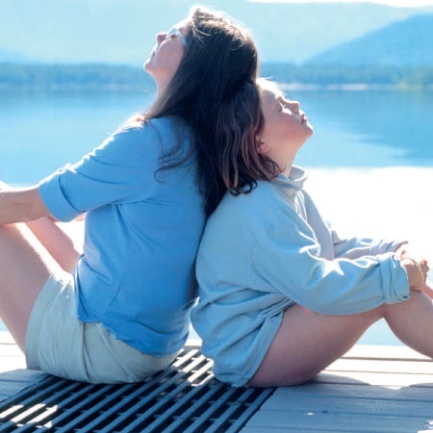 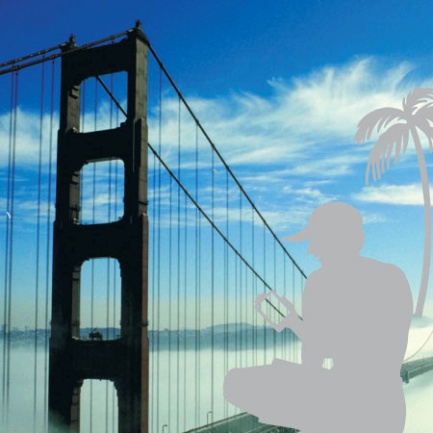 Questions?
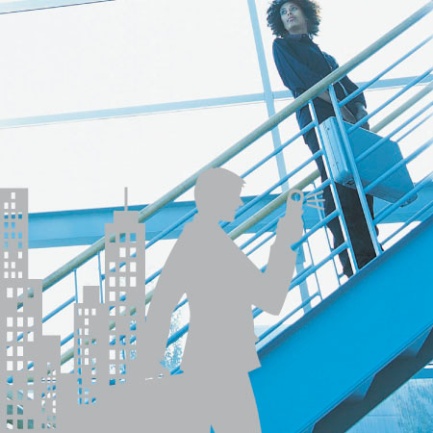 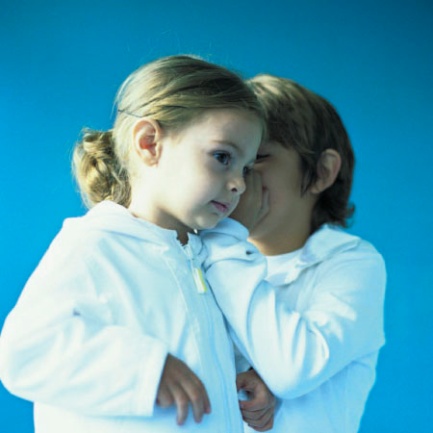 Alexander.Vainshtein@ecitele.com
Robert.Rennison@ecitele.com
Prashant.desai@ecitele.com
Alexander.Kugel@ecitele.com
Andrew.Sergeev@ecitele.com
Rotem.Cohdn@ecitele.com
ECI Telecom Ltd.  ©2010
8